Государственное бюджетное общеобразовательное учреждение школа №7
 Красносельского района Санкт-Петербурга
«Альтернативное чтение»ТЕМА УРОКА: Сентябрь.
Чтение стихотворений по мнемотаблицам.
Рысбаева Ирина Сергеевна,
учитель
Санкт-Петербург
2019
Организационный этап
Мотивация учебной деятельности
Самостоятельная работа обучающихся 
с трехблочным настенным 
календарем
Мотивация учебной деятельности
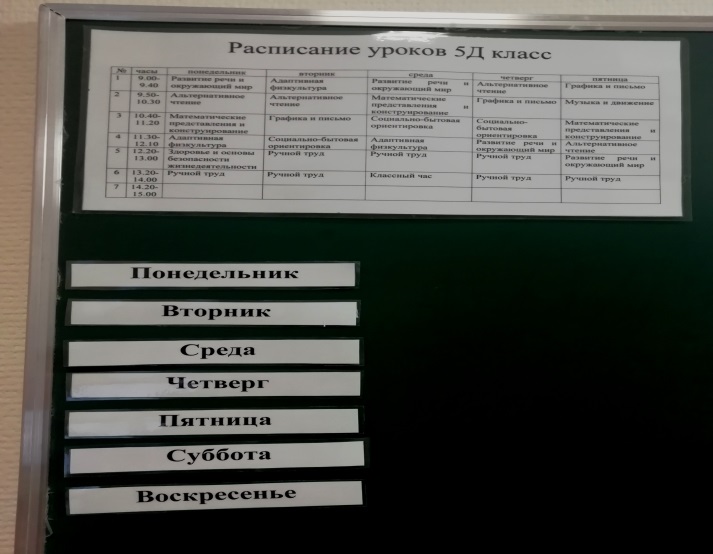 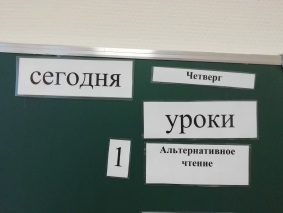 Самостоятельная работа обучающихся 
с мнемотаблицей «12 месяцев», расписанием уроков: время года, месяц, день недели, число, урок.
Актуализация имеющихся знаний
Актуализация имеющихся знаний
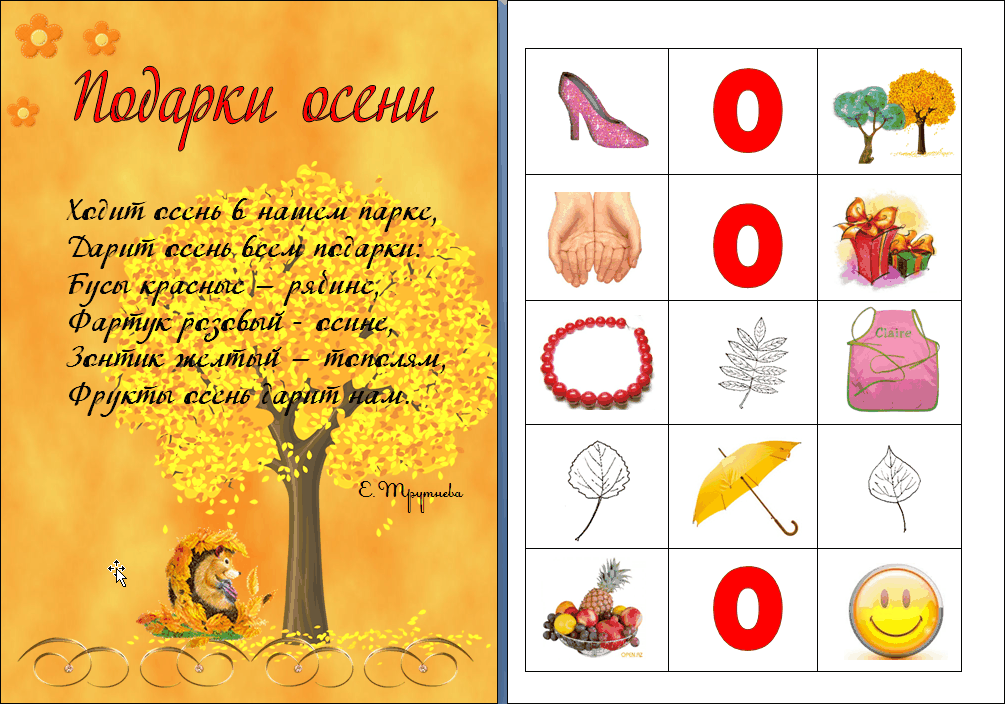 Гимнастика для глаз
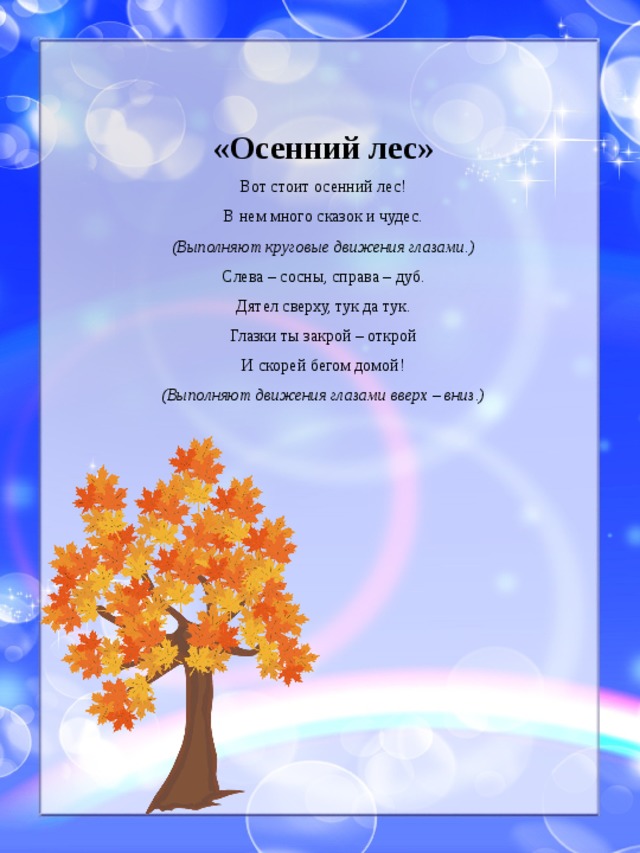 Вот стоит осенний лес!

В нем много сказок и чудес! 
Слева – сосны, справа – дуб.
Дятел сверху, тук да тук.
Глазки ты закрой-открой
И скорей бегом домой.
Изучение нового материала
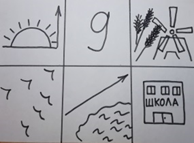 СЕНТЯБРЬ
 
Ясным утром сентября 
Хлеб молотят села, 
Мчатся птицы за моря — 
И открылась школа.
С.Маршак
Дыхательная гимнастика
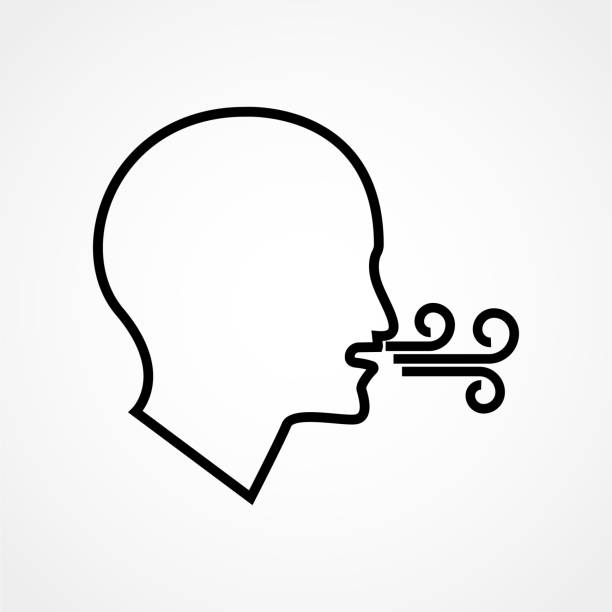 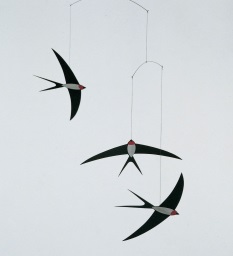 Физкультминутка(с элементами артикуляционной и пальчиковой гимнастики)
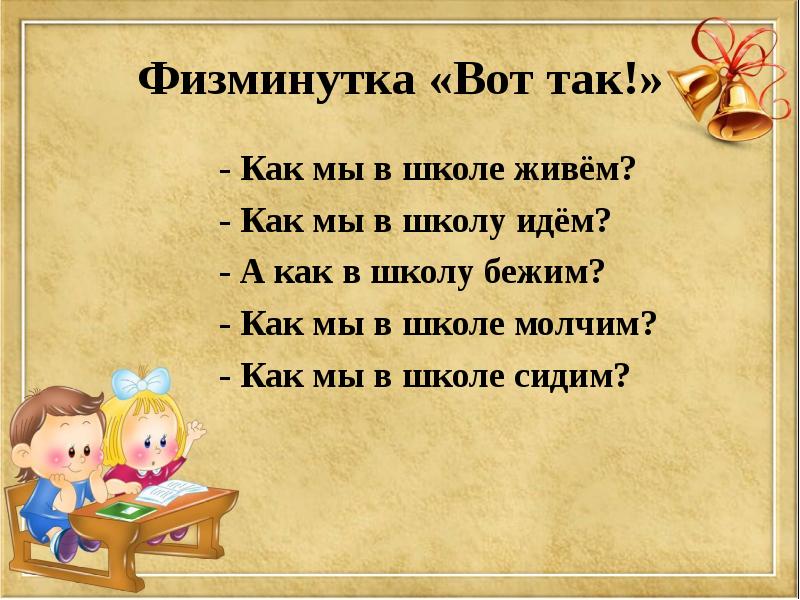 Как живешь? – Вот так! 
Как идешь? – Вот так! А бежишь? – Вот так! 
Ночью спишь? – Вот так! 
Как берешь? Вот так
А даешь? – Вот так! 
Как шалишь? – Вот так! 
А грозишь? – Вот так!
Закрепление имеющихся знанийИтог
Дидактическая игра «Разрезная картинка - ОСЕНЬ»
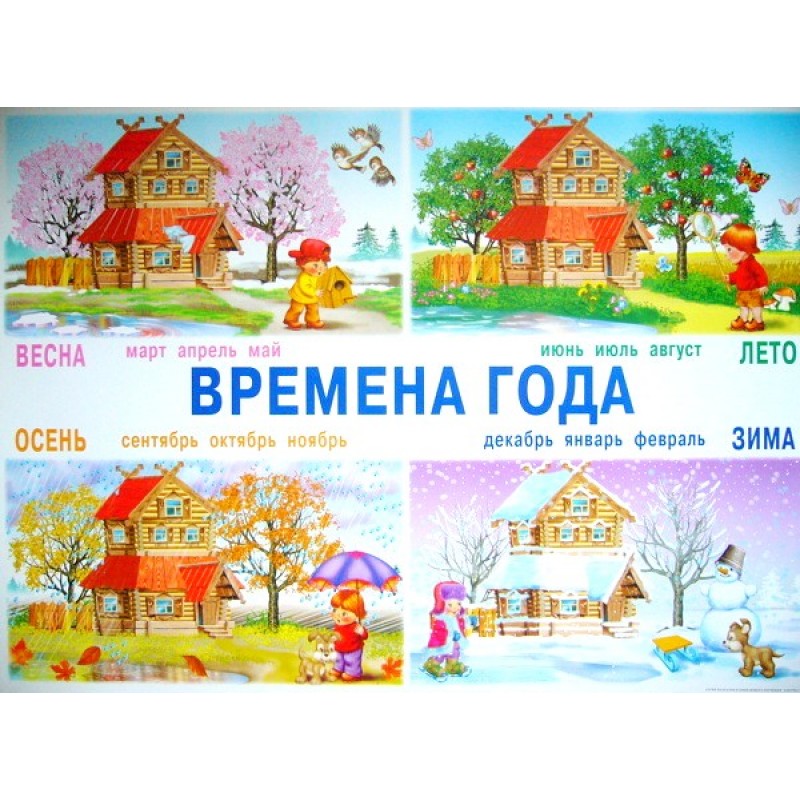 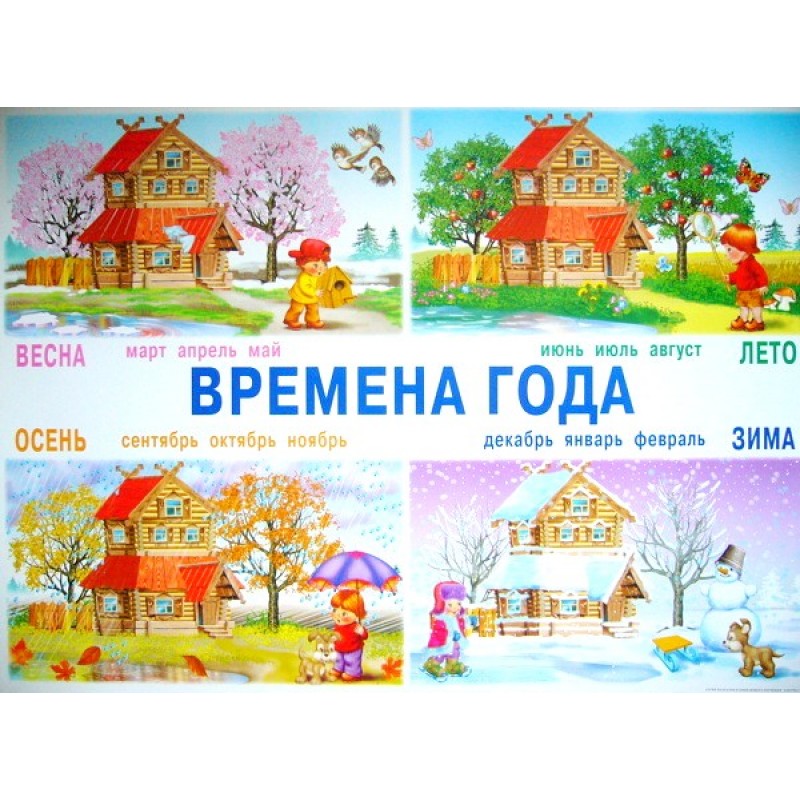 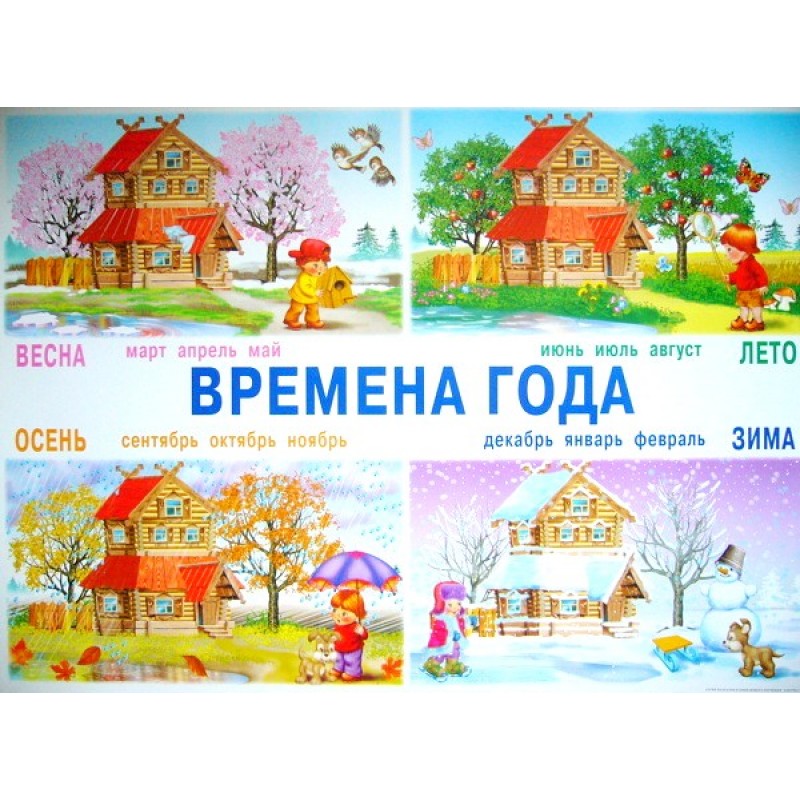 Закрепление имеющихся знанийИтог
Дидактическая игра «Разрезная картинка - СЕНТЯБРЬ»
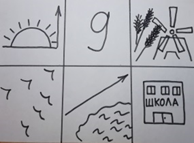 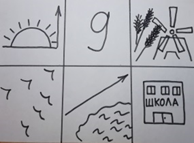 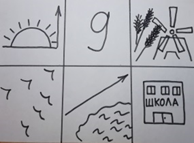 Рефлексия. Оценка.
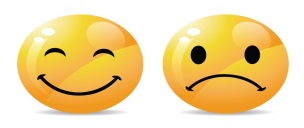